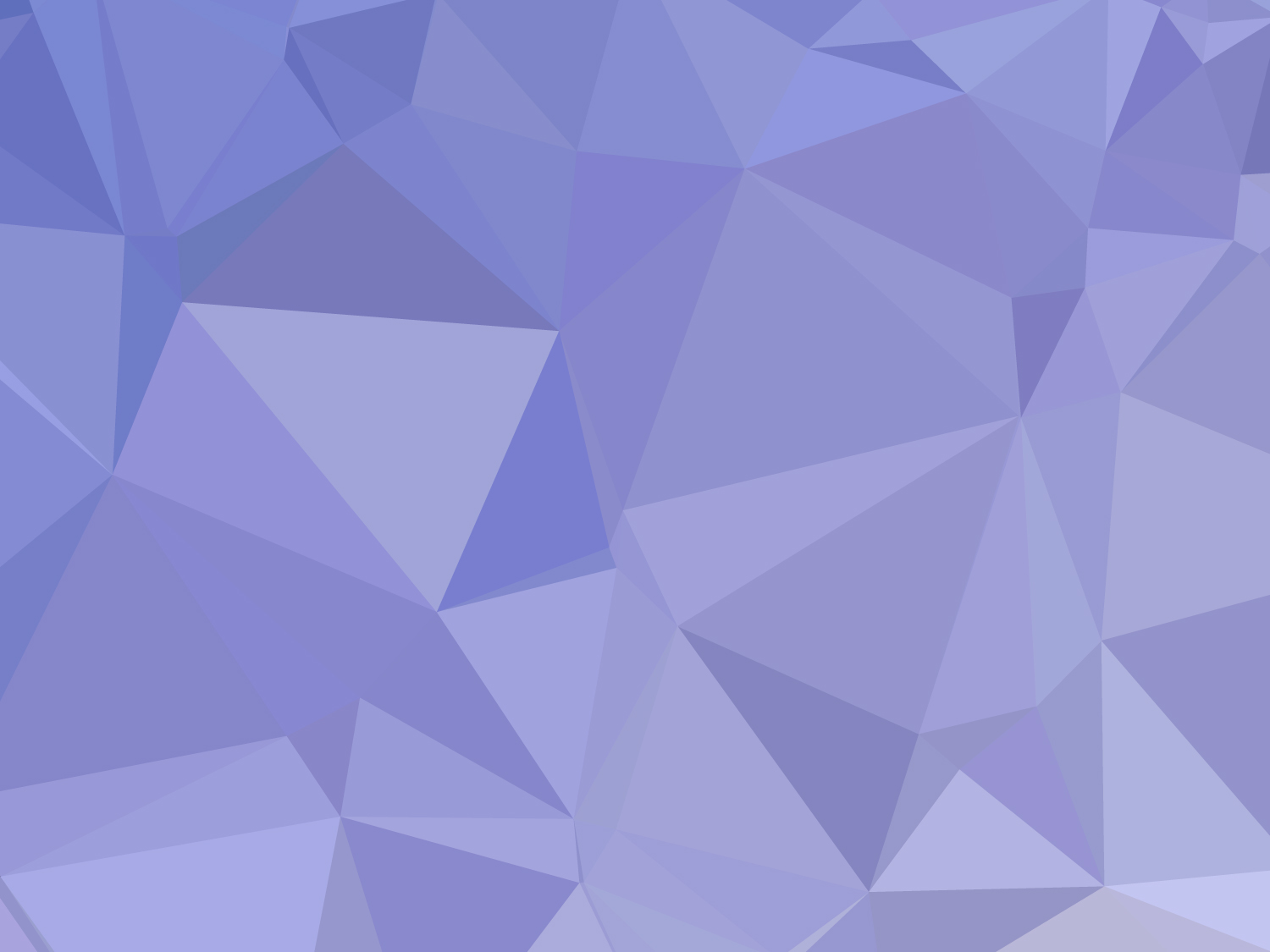 «Ключевые особенности обновленных ФГОС»
ИМЦ ГКУ «ЦОДОУ ЗОЖ»
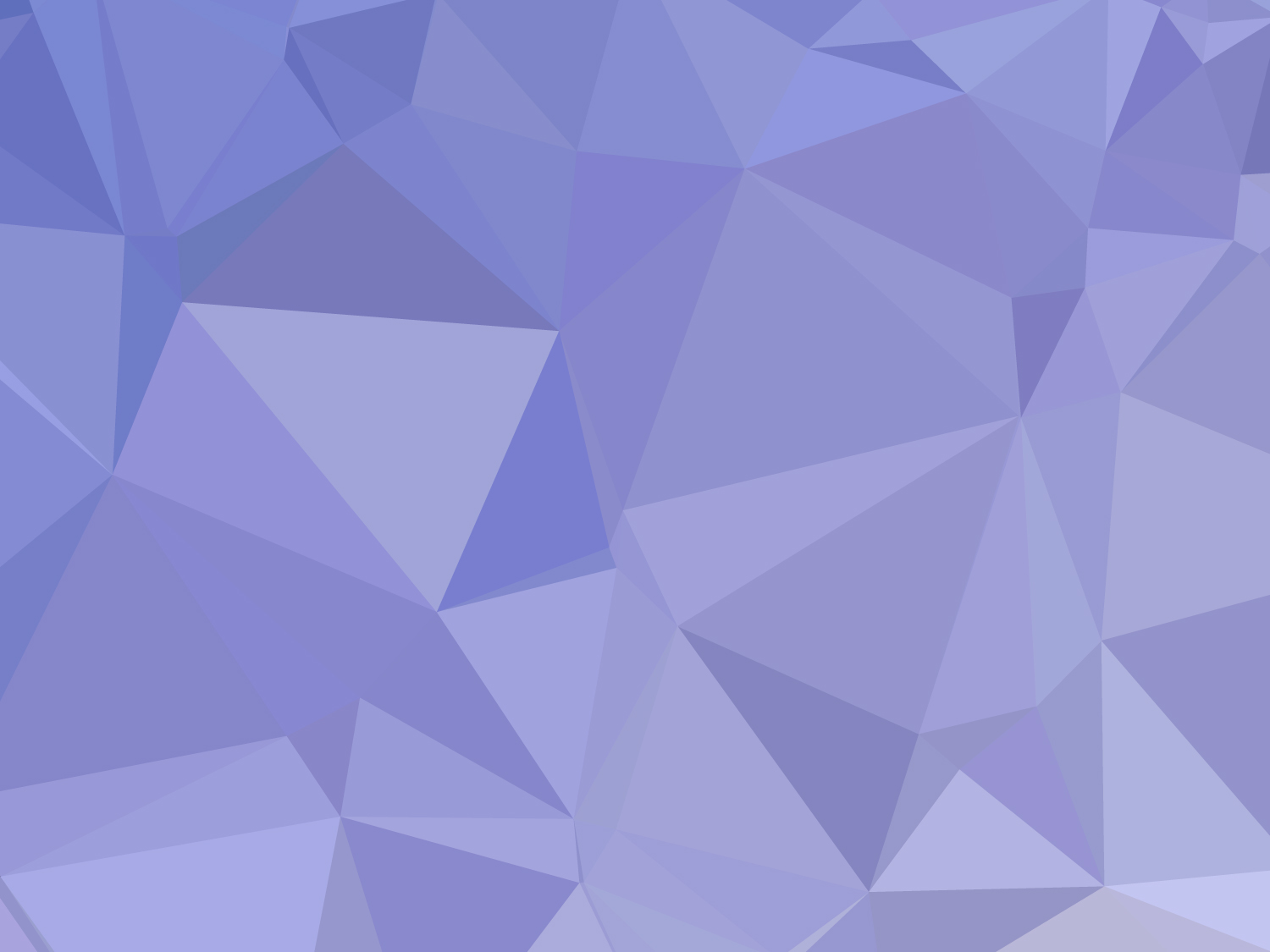 Обновленные ФГОС для школ вступят в силу с 1 сентября 2022 года и коснутся начального общего и основного общего образования (НОО и ООО)
Цель обновлённых ФГОС:

 создание единого, динамично развивающегося образовательного пространства;

 получение качественного образования; 

формирование гармонично развитой личности школьника.
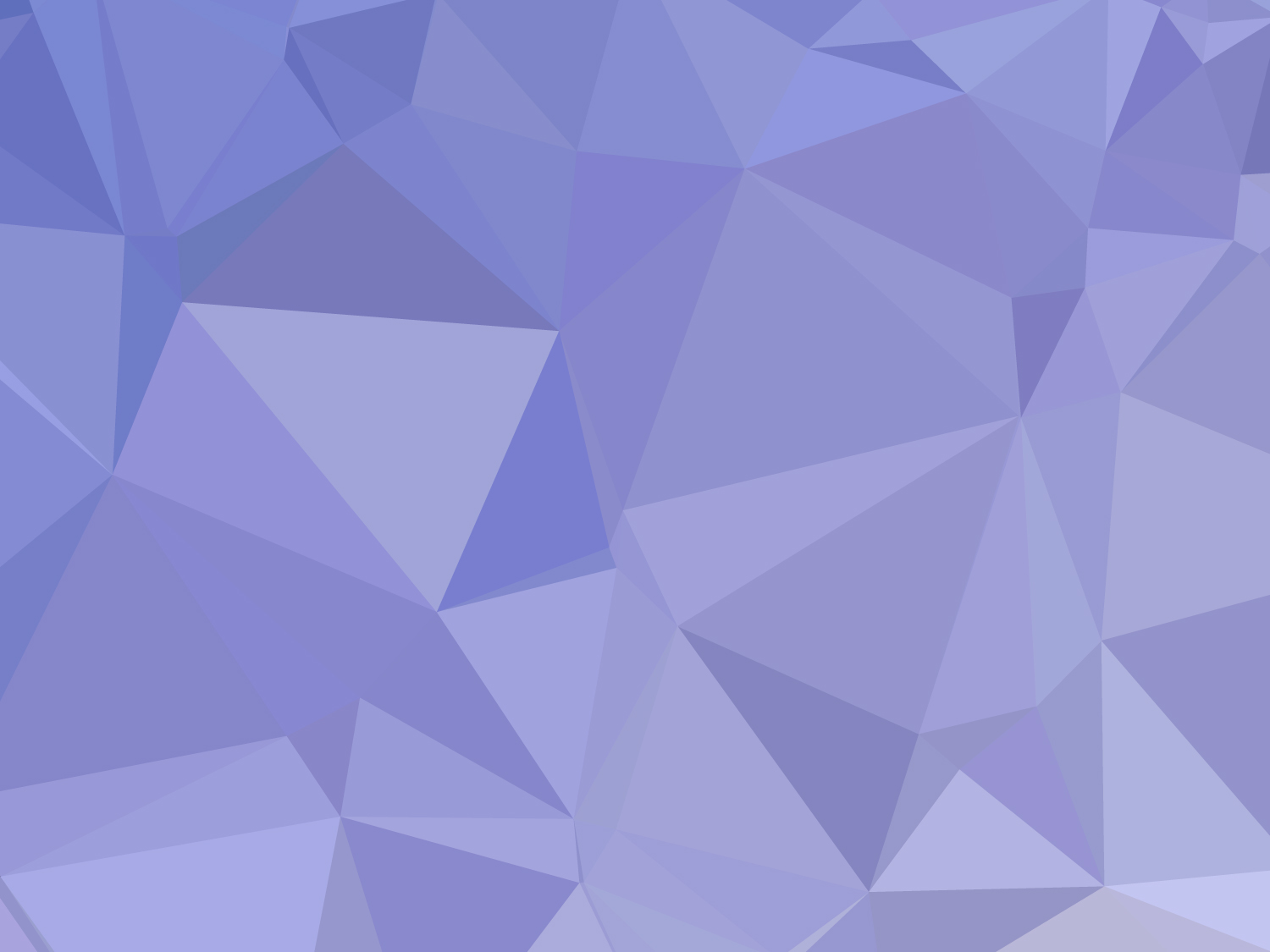 Нормативные документы:
Приказ Министерства просвещения Российской Федерации от 31 мая 2021 г. № 286 «Об утверждении федерального государственного образовательного стандарта начального общего образования» 
Приказ Министерства просвещения Российской Федерации от 31 мая 2021 г. № 287 «Об утверждении федерального государственного образовательного стандарта основного общего образования».
Приказ Министерства образования и науки РД от 12 ноября 2021г. №05-02-638-1/21 «О введении обновленных федеральных  государственных стандартов начального общего и основного общего образования в Республике Дагестан»
Приказ ГКУ РД «ЦОДОУ ЗОЖ» от 30 декабря 2021г. «О подготовке и введении обновленных ФГОС НОО и ФГОС ООО»
Приказ Министерства образования и науки РД от 11 марта 2022г. №05-02-1-218 «О внесении изменений в приказ «О введении обновленных федеральных  государственных стандартов начального общего и основного общего образования в Республике Дагестан»»
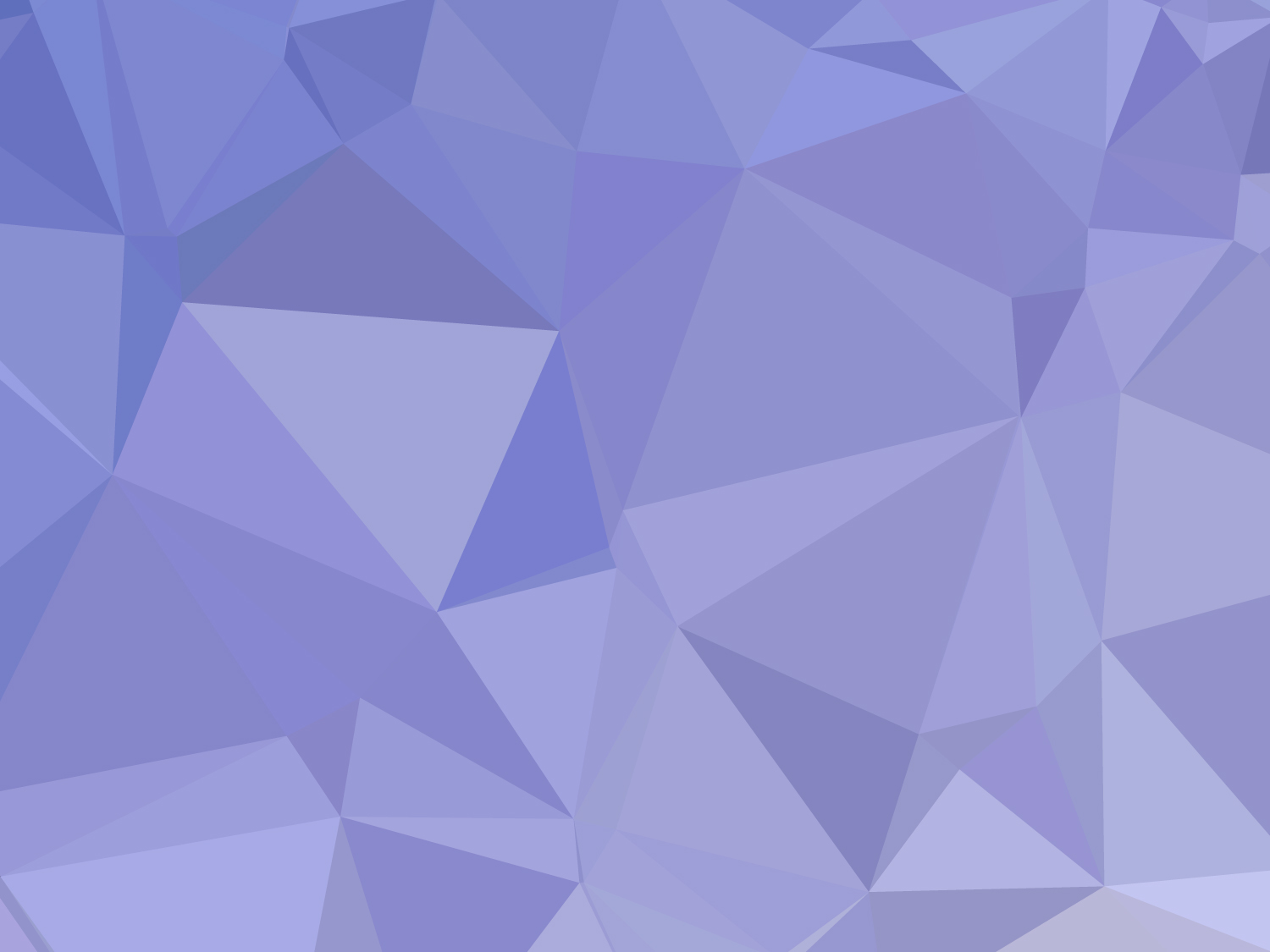 График перехода на обновленные ФГОС
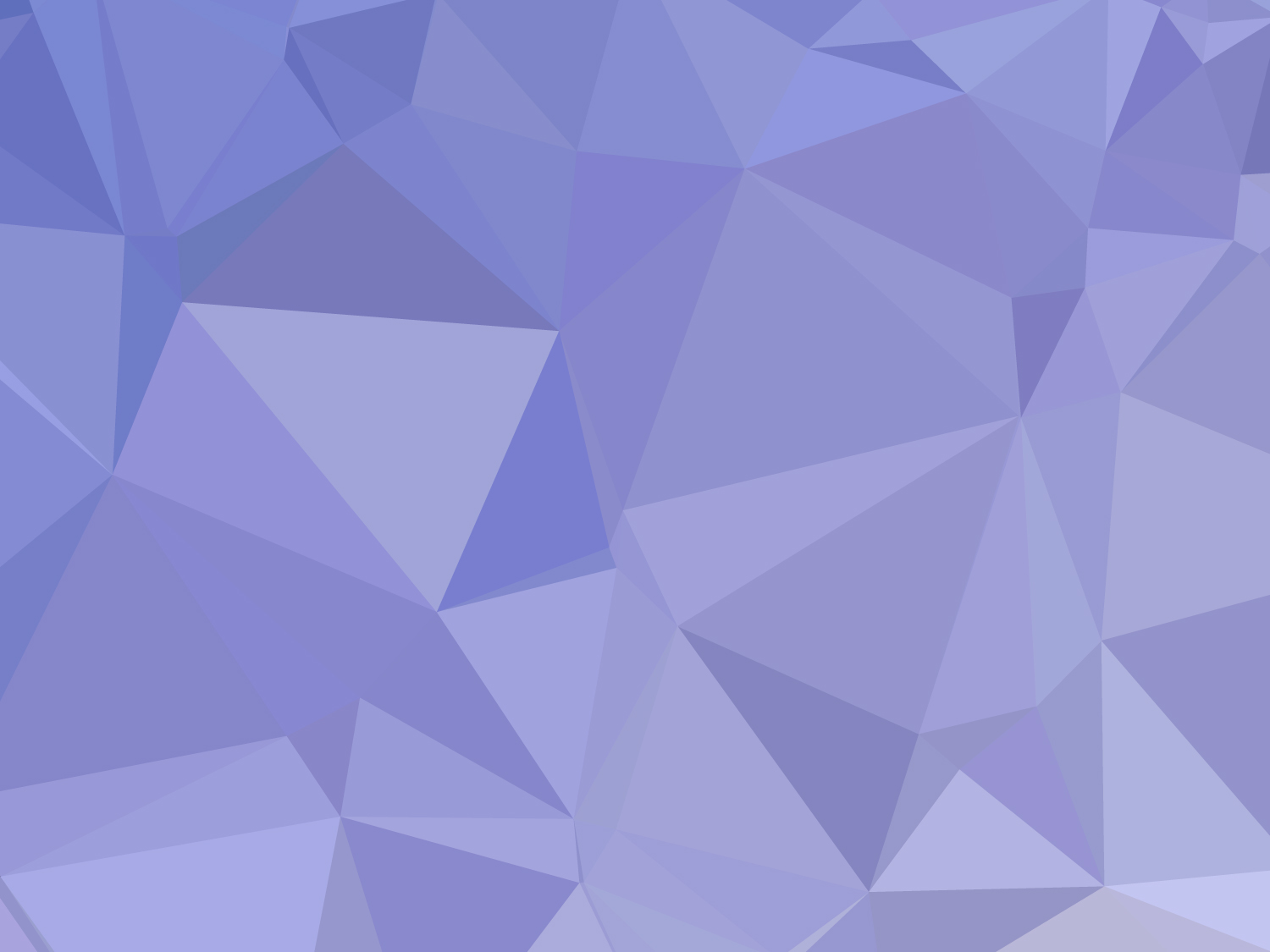 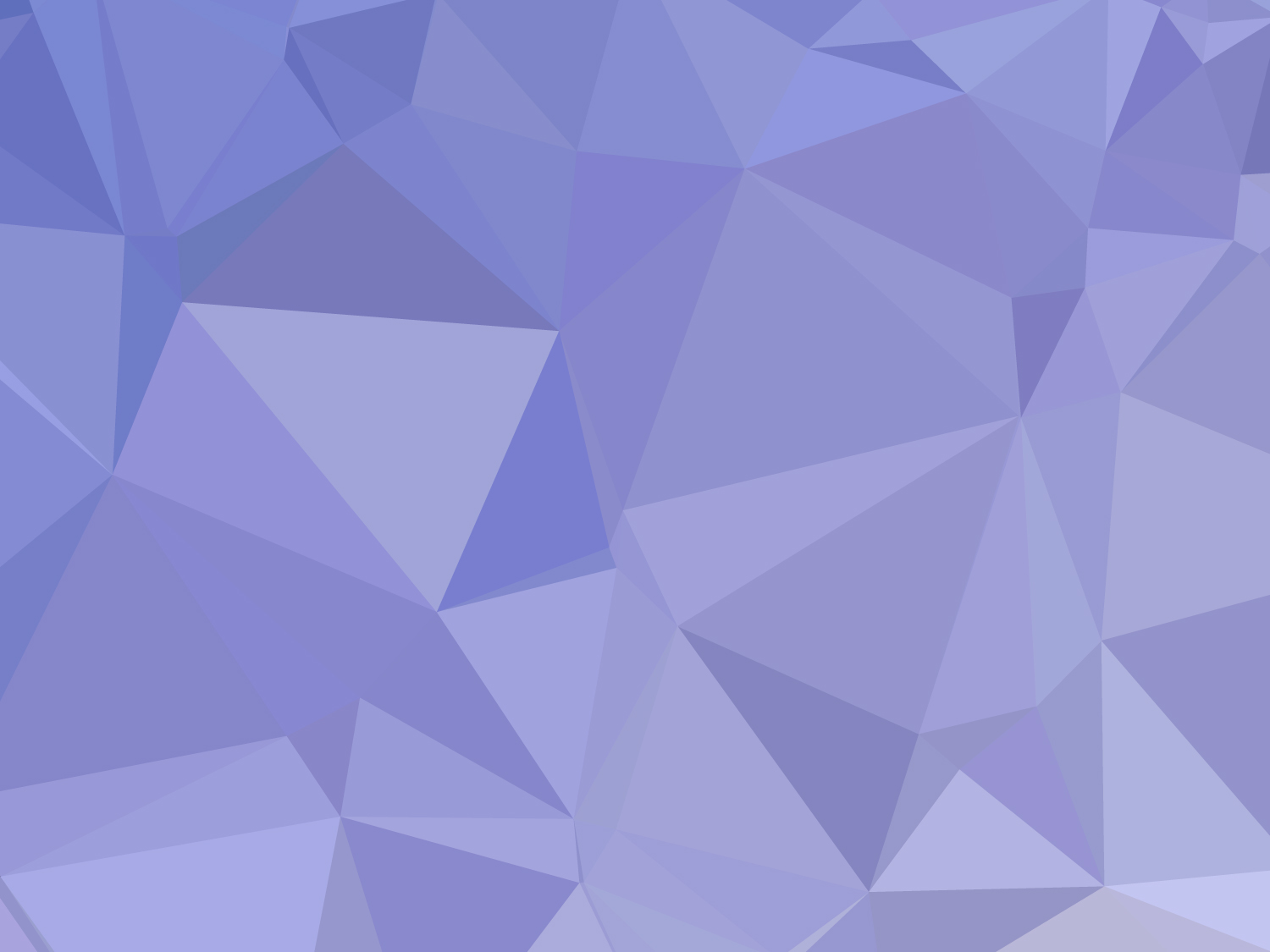 Обновлённые ФГОС  — трехуровневая система требований
Система трёх «Т»:

первое «Т» — требования к структуре основных образовательных программ;
второе «Т» — требования к уровню подготовки выпускников (результатам освоения);
третье «Т» — требования к условиям реализации основных образовательных программ.
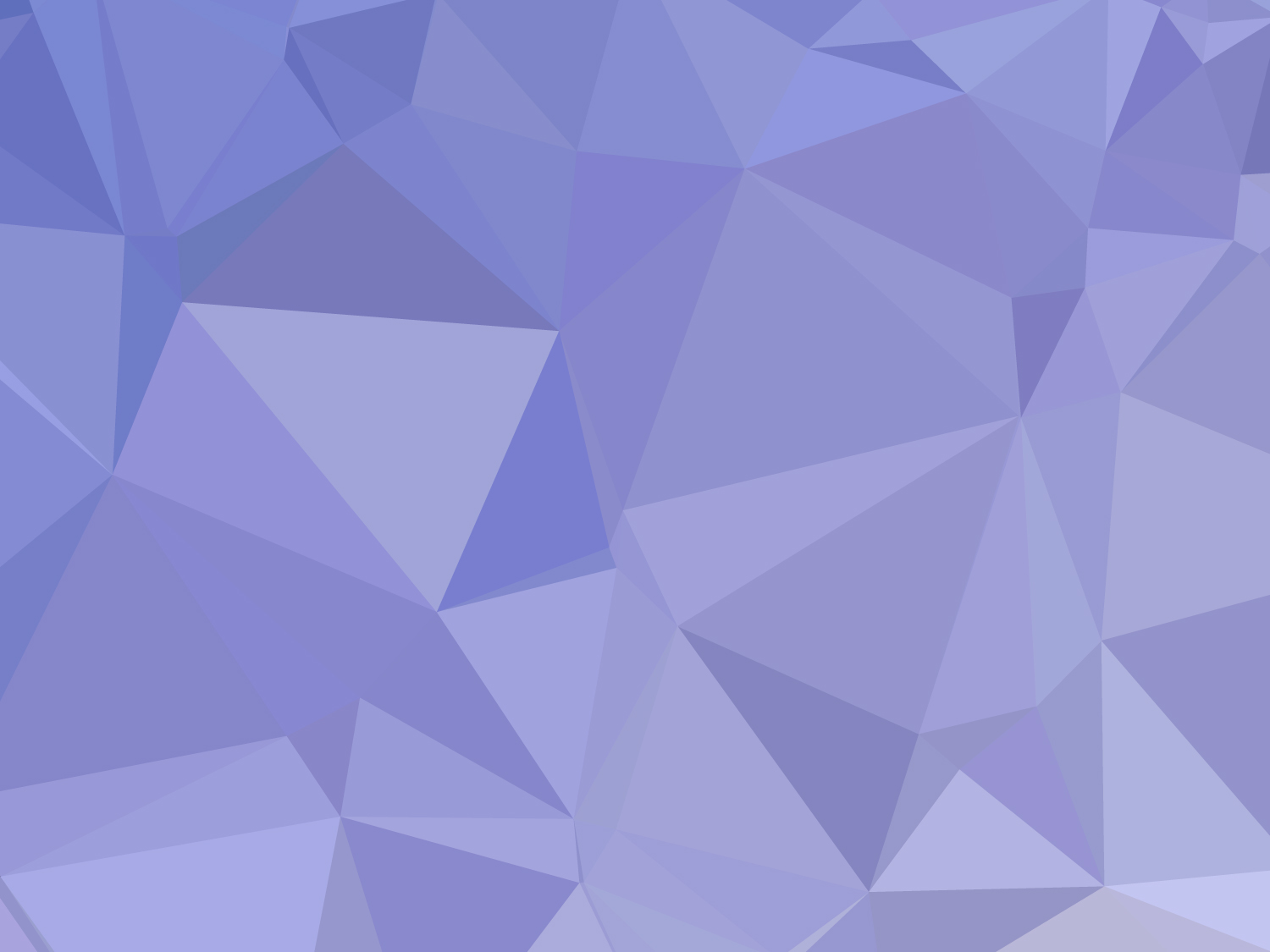 Ключевое отличие обновлённых ФГОС
Вариативность: школам дана возможность разрабатывать и реализовывать индивидуальные учебные планы и программы, предусматривающие углубленное изучение отдельных учебных предметов.
Патриотическое воспитание.
Патриотизм понимается как:
- интерес к изучению родного языка, понимание российской гражданской идентичности в поликультурном и многоконфессиональном обществе, истории и культуры;
- ценностное отношение к достижениям России в науке, искусстве, спорте, технологиях, к боевым подвигам и трудовым достижениям россиян;
- уважение к символам России, государственным праздникам, историческому и природному наследию и памятникам, традициям разных народов, проживающих в стране.
Предметные результаты обозначены более точно. Понятно, что должен знать и понимать ученик.
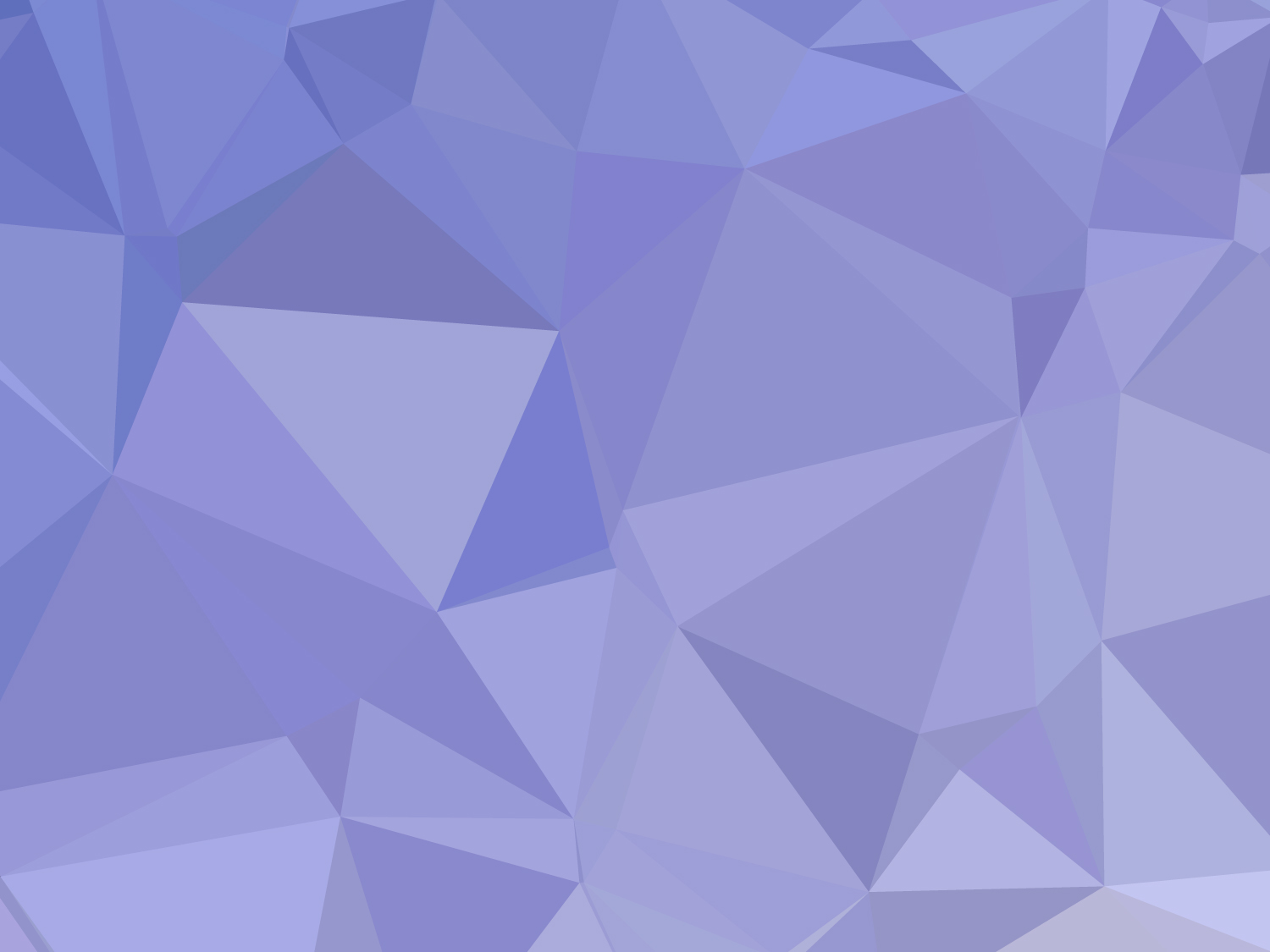 Ключевое отличие обновлённых ФГОС
Функциональная грамотность.
   ФГОС третьего поколения определяет функциональную грамотность как способность решать учебные задачи и жизненные ситуации на основе сформированных предметных, метапредметных и универсальных способов деятельности. Ученики должны понимать, как изучаемые предметы помогают найти профессию и место в жизни.
Единство обучения и воспитания.
    Новый ФГОС делает акцент на тесном взаимодействии и единстве учебной и воспитательной деятельности в русле достижения личностных результатов освоения программы.
    Уточнены направления воспитания: гражданско-патриотическое, духовно-нравственное, эстетическое, физическое, экологическое воспитание и ценности научного познания. При этом каждый пункт конкретизирован, и становится понятно, что в него входит.
Исключение второго иностранного языка из обязательных предметов. 
   Второй иностранный язык перестал быть обязательным. Его судьба решается с учетом мнения родителей и возможности школы.
ФИНАНСОВАЯГРАМОТНОСТЬ
ГЛОБАЛЬНЫЕКОМПЕТЕНЦИ
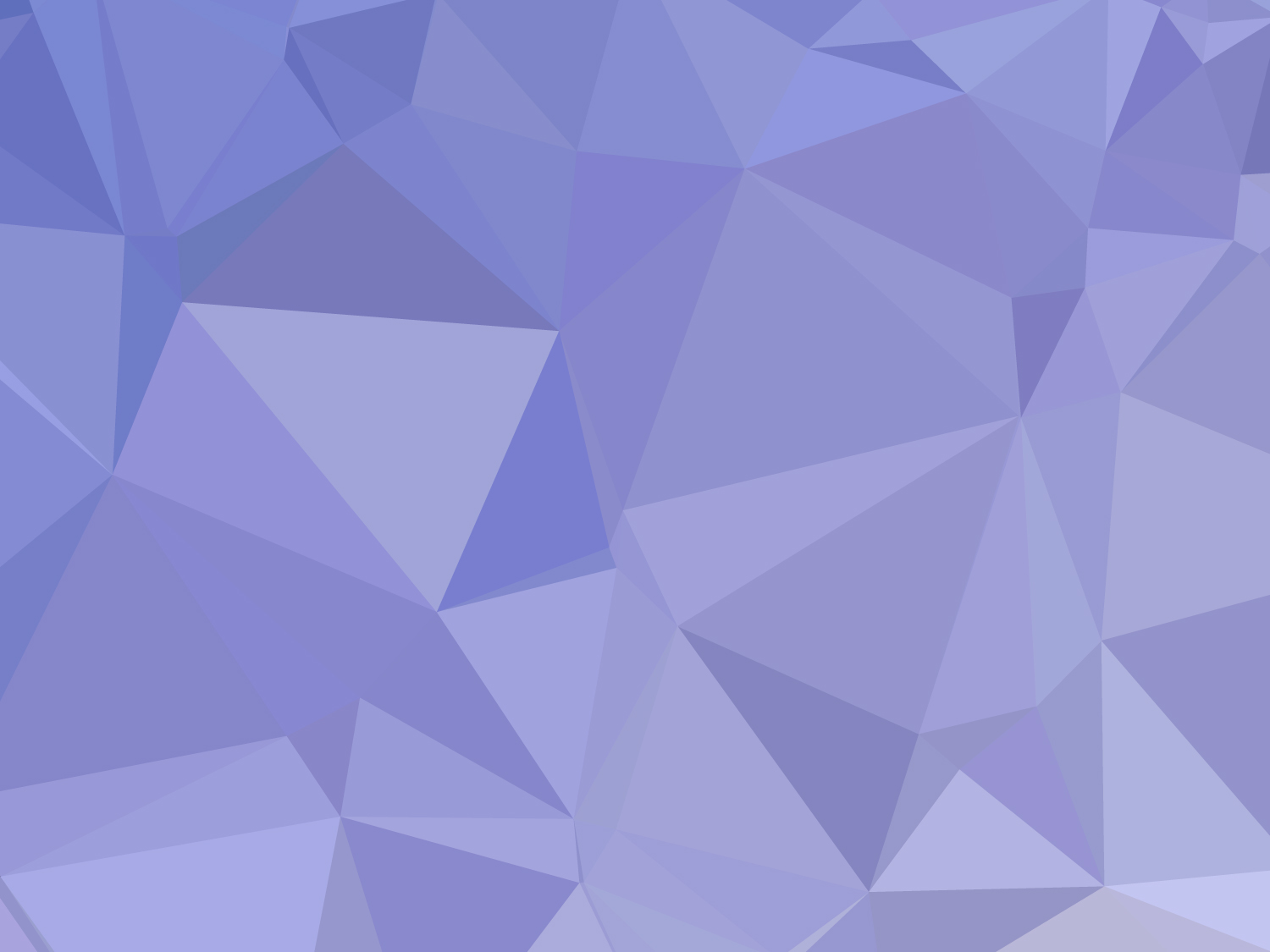 Особенности обновленных ФГОС
Возможность углубленного изучения отдельных предметов, начиная с начальной школы. 
Повышение статуса школ, инновационных площадок и их ответственность в части авторства качества образовательных программ и достигаемых результатов. 
Предусматривают гибкость усвоения отдельных сроков программ в связи с индивидуальным планом, ОВЗ у ребенка. 
Предусмотрено деление на подгруппы по различным основаниям. 
В рабочих программах и курсах внеурочной деятельности, кроме разбивки по темам (тематического планирования), указывается форма проведения занятия.
Рассчитан диапазон часов (минимум-максимум) при 5-ти и 6-ти дневной неделе (минимум ниже, максимум - чуть выше тех часов, которые были в стандарте). 
На уровне ОО по 5-ти предметам (математика, информатика, физика, биология, химия) результаты определены на базовом и углубленном уровне. Школа выбирает уровень изучения этих предметов. 
Самое главное – появилось содержание образования. Появились выверенные рабочие программы.
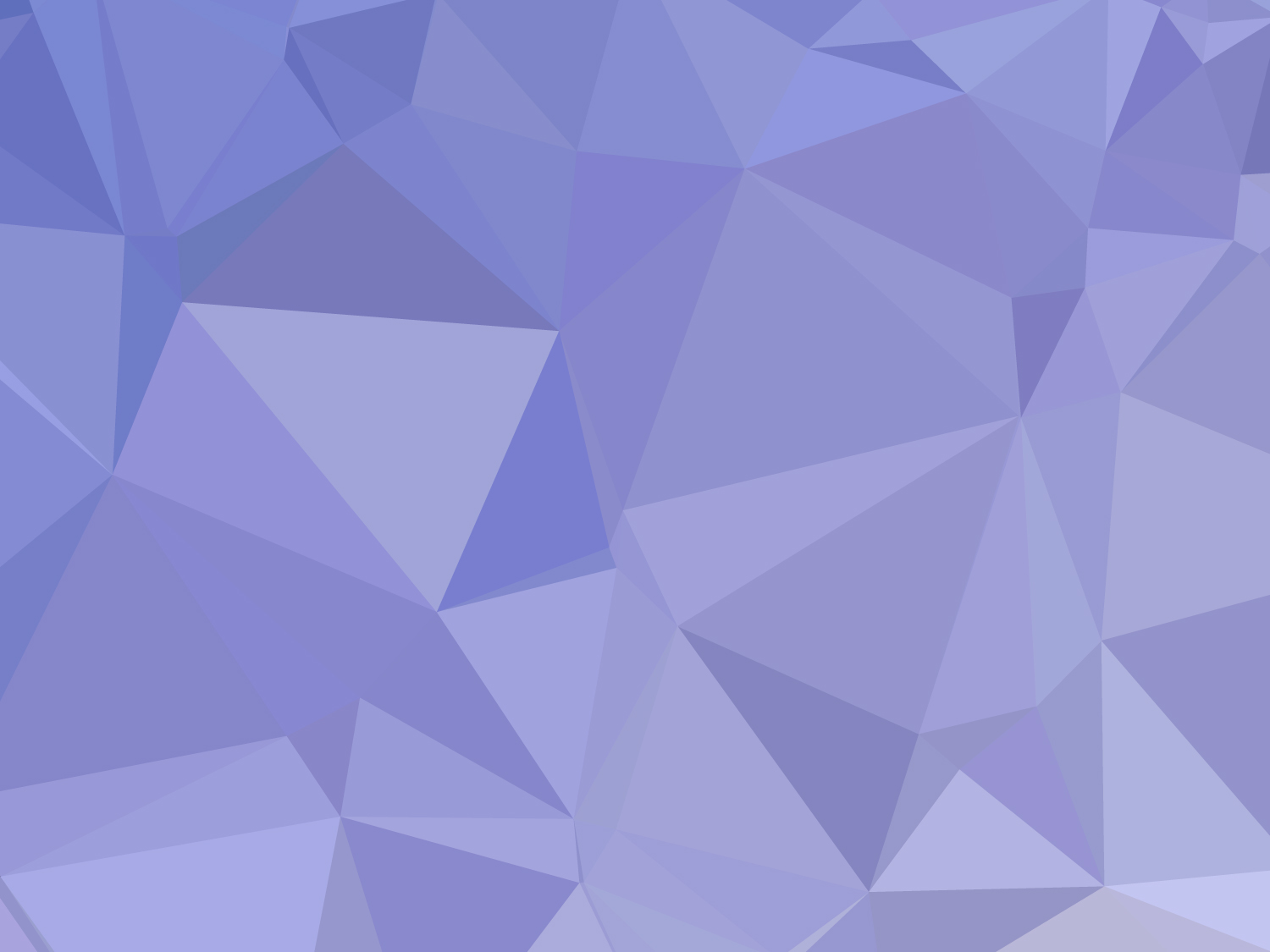 Обновленные ФГОС:
овладение универсальными учебно-познавательными действиями: базовые логические Д., базовые исследовательские Д., работа с информацией;

овладение универсальными учебными коммуникативными действиями: общение, совместная деятельность;

 овладение универсальными регулятивными действиями: самоорганизация, самоконтроль.
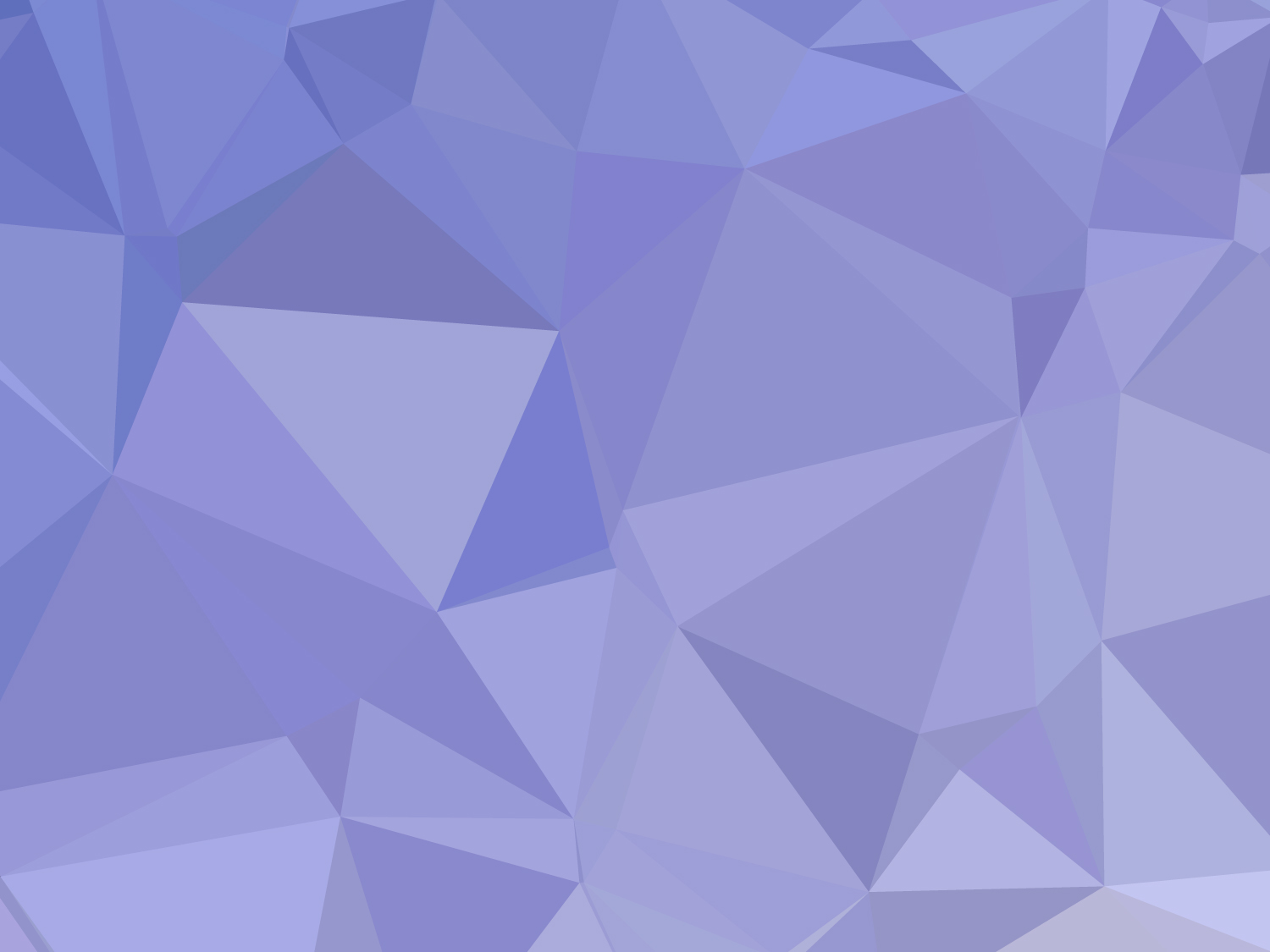 Изменения в обновленных ФГОС НОО И ООО
Вариативность
 Планируемые результаты 
Предметные результаты 
Метапредметные и личностные результаты 
Пояснительная записка к ООП 
Содержательный раздел ООП 
Рабочие программы педагогов. Требования к рабочим программам
 Рабочая программа воспитания 
Программа формирования УУД 
Предметные области и предметы 
Объем урочной и внеурочной деятельности 
Ученики с ОВЗ 
Использование электронных средств обучения, дистанционных технологий 
Деление учеников на группы 
Информационно-образовательная среда
 Оснащение кабинетов 
Психолого-педагогические условия 
Повышение квалификации педагогов
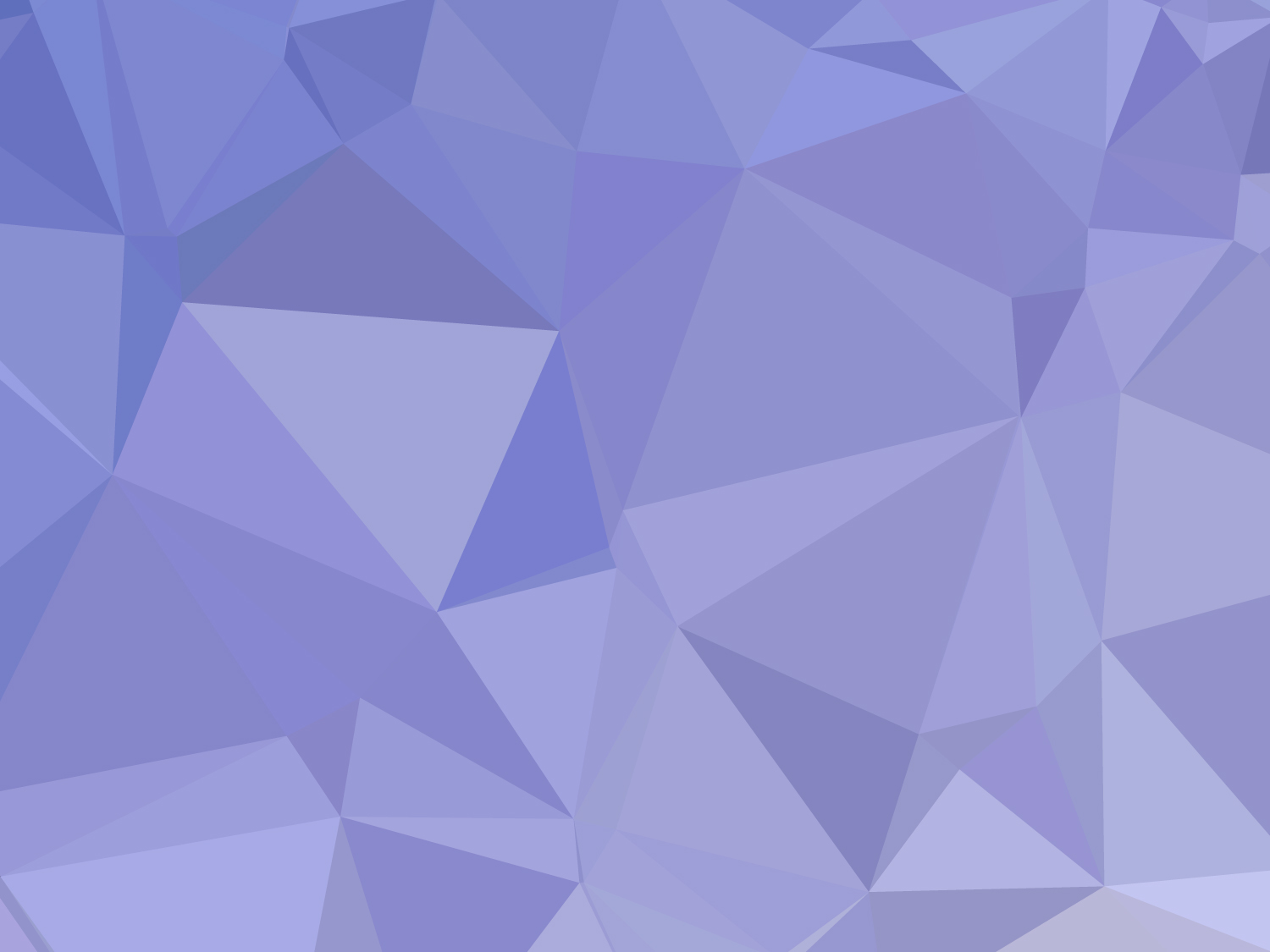 Выводы
Проект нового ФГОС вступит в силу 1 сентября 2022 года.

Обновленные стандарты коснутся детей, которые пойдут в первые и пятые классы в сентябре 2022 года.

Актуальные ФГОС фокусируются на практических навыках детей: они должны понимать, как связаны предметы и как помогают в реальной жизни.

Среди новшеств выделяются: вариативность, функциональная грамотность, единство воспитания и обучения и необязательность второго иностранного языка.
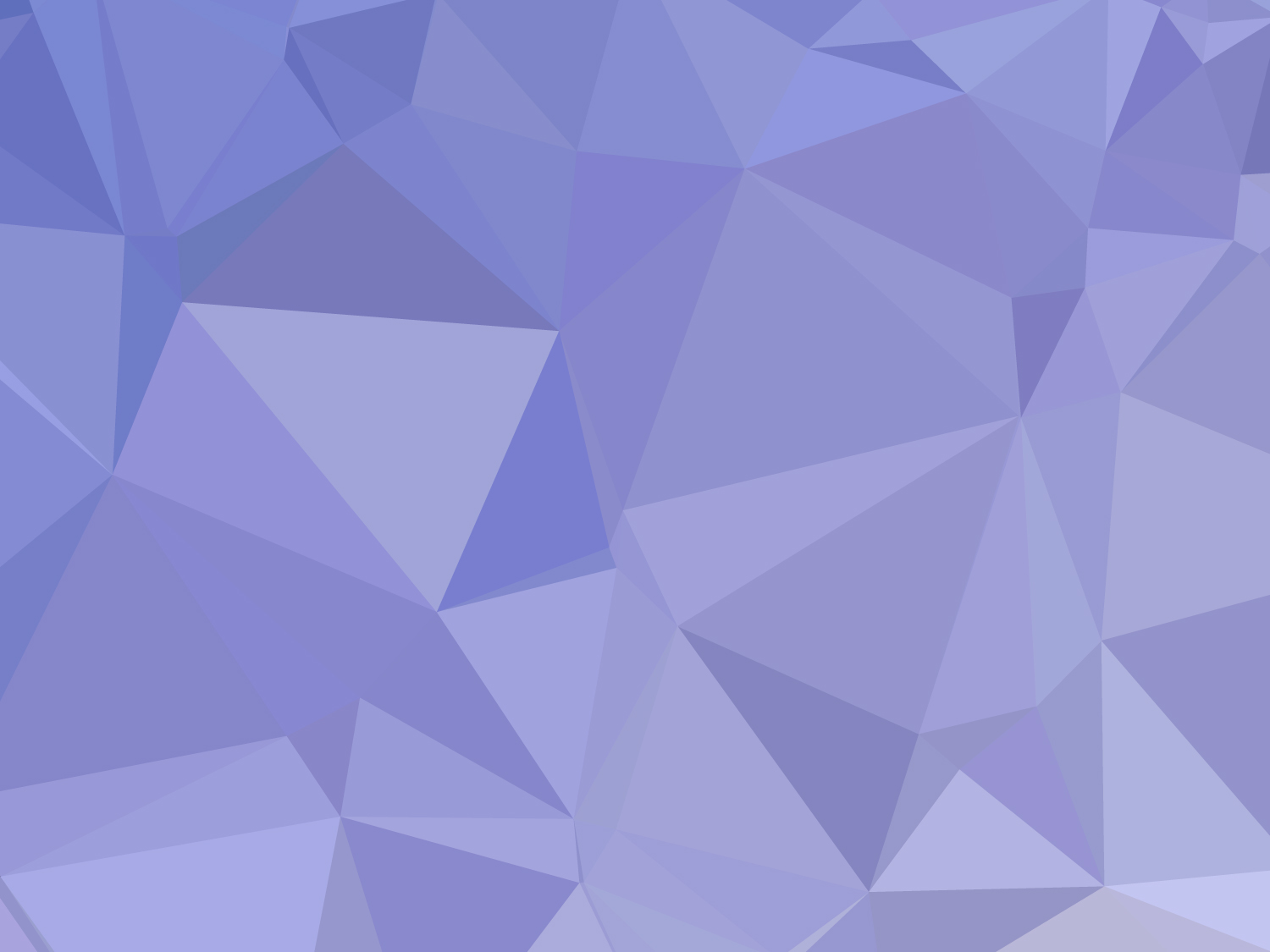 Спасибо за внимание!